The Structure and Design of Randomized Control Trials (RCTs)
Outline for the Session
Why randomize?
How do I incorporate randomized evaluations into my research design?
	Power calculations
What are the practical design and implementation issues?
Why Randomize?
The Problem of Causal Inference
The Problem of Causal Inference
The Problem of Causal Inference
The Problem of Causal Inference
The Problem of Causal Inference
Selection Bias
Treatment Effect
Randomization Solves the Selection Bias
Caveats
(Reminder) This requires two assumptions
SUTVA (Stable Unit Treatment Value Assumption)
“no spillovers”
Unconfoundedness/Ignorability
“assignment to treatment is independent of outcome”
In most cases only partial randomization occurs
Population of study is not nationally representative but chosen conditional on some observables (poverty, age, gender, etc.)
Incorporating Randomized Evaluations in a Research Design
Preparing to Run a Field Experiment
Use theory to guide your design
Understand the local context
Obtain sufficient sample size
1. Use Theory to Guide Your Design
Theory allows appropriate nulls to be tested, designs to be efficient, and the ‘whys’ to be answered
Theory is portable, many empirical results are not
It may suggest generalizability
An Example
Go beyond A/B experiments to test economic theory
List, 2004
Why do people receive different price quotes for the same good?
Economists have two major theories
Discrimination
Search Costs
Discrimination NFE
12 disabled and 12 non-disabled testers approached various body shops in Chicago with different cars (identical cars across disabled and abled) that were in need of repair
Offer differences:
Disabled receive prices 30% higher than the non-disabled receive
Complementary Evidence
So what?
We find that price differences exist
But why? Is it search costs or discrimination?
New Treatment
Re-send different pairs to receive price quotes
One treatment replicates above treatment
Another treatment is identical except that it has both agent types explicitly noting that “I’m getting a few price quotes today
Replication Treatment
17
“Few Quote” Treatment
2. Understand the Local Context
Be an expert about the market that you are studying
What incentivizes people in your study/context may not be the same as what incentivizes others
Interpreting results from an intervention is quite difficult if you don’t understand subjects’ underlying motivations
Potential Hurdles: Political
Political difficulties
Politicians like to reward supporters. They have ideas about where they would like a project to go and may be reluctant to randomize
Individuals in the control group may be angry that they are not in the treatment group
NGOs and private companies may have areas they want to target and want to choose the treated group
Potential Hurdles: Ethical
Ethical issues
Analogous to clinical trails--withholding the treatment from the control group
When treatment demonstrated effective, make it available to the control group (worms)
3. Obtain Sufficient Sample Size
You should have a sample size that allows you to make inference.
Using simple power tests allow you to know what is “sufficient size” before you run your experiment.
Fewer researchers realize that even when you reject nulls power matters – at least you can then estimate bounds of the possible effect.
Basic Principles of Power Calculations
Error Types and Power
Type I
We reject the hypothesis when it is in fact true
False positive (probability = α)
Type II
We fail to reject the hypothesis when it is in fact false
False negative (probability = κ)
Power
is the probability of rejecting a false null hypothesis 
True positive (probability 1 – κ)
That is, maximizing statistical power is to minimize the likelihood of committing a type II error.
[Speaker Notes: A good resource: https://www.povertyactionlab.org/resource/power-calculations]
Power Calculations
Power calculations ask: if the alternative hypothesis is true, then what is the probability that the estimated coefficient lies outside the 95% CI defined under the null?
They involve either determining the sample size (n) needed to detect the minimum detectable effect (MDE) given other parameters, or determining the effect size that can be detected given a set sample size and other parameters.
Hypothesis Testing
Hypothesis Testing
Components of power calculations
Significance (α): The probability of committing a type I error. It is typically set at 5%, i.e., α=0.05.
Power (1-κ): Typically set at 0.8, meaning the probability of falsely failing to reject the null hypothesis is 0.2 or 20%.  Power mirrors the significance level, α: as α increases (e.g., from 1% to 5%), the probability of rejecting the null hypothesis increases, which translates to a more powerful test.
Minimum detectable effect (MDE): The smallest effect that, if true, has (1-β)% chance of producing an estimate that is statistically significant at the α% level (Bloom 1995). In other words, the MDE is the effect size below which we may not be able to distinguish that the effect is different from zero, even if it is. 
Sample size (N)
Variance of outcome variable (σ2)
Treatment allocation (NT), the proportion of the sample assigned to the treatment group. Power is typically maximized with an equal split between treatment arms, though there are instances when an unequal split may be preferred.
Intra-cluster correlation coefficient (ICC): A measure of the correlation between observations within the same cluster, also often given as ρ.  If the study involves clustered randomization (i.e., when each unit of randomization contains multiple units of observation), you will need to account for the fact that individuals (or households, etc.) within a group such as a town/village/school are more similar to each other than those in different groups. In general, this will increase the required sample size.
If sample size is fixed, can calculate the MDE
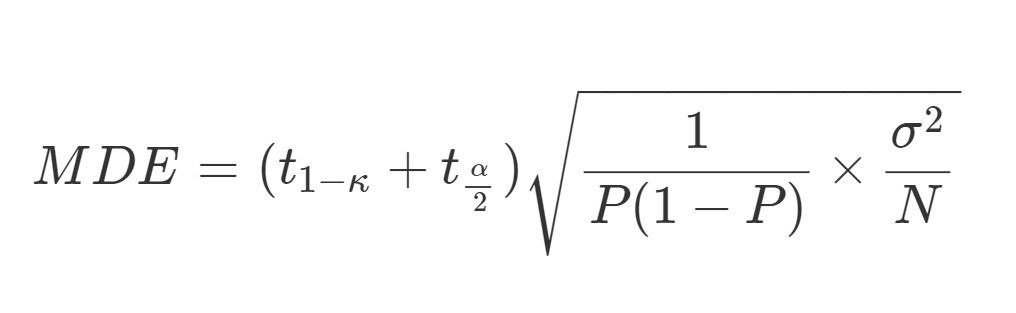 If MDE is known (or hypothesized), can calculate the N
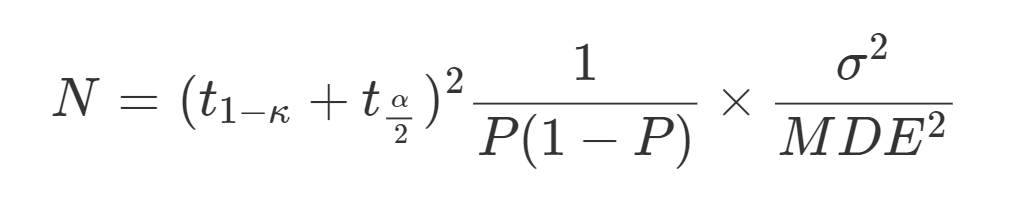 Sample Size “Rules of Thumb”
Sample Size “Rules of Thumb”
Sample Size “Rules of Thumb”
Sample Size “Rules of Thumb”
Sample Size “Rules of Thumb”
Things that Effect the Power
Grouped errors
Comparing between multiple groups reduces MDE
Imperfect compliance
Partial compliance reduces the MDE



Control variables
Controlling for baseline values increases the MDE
Stratification
Blocking into similar groups increases the MDE
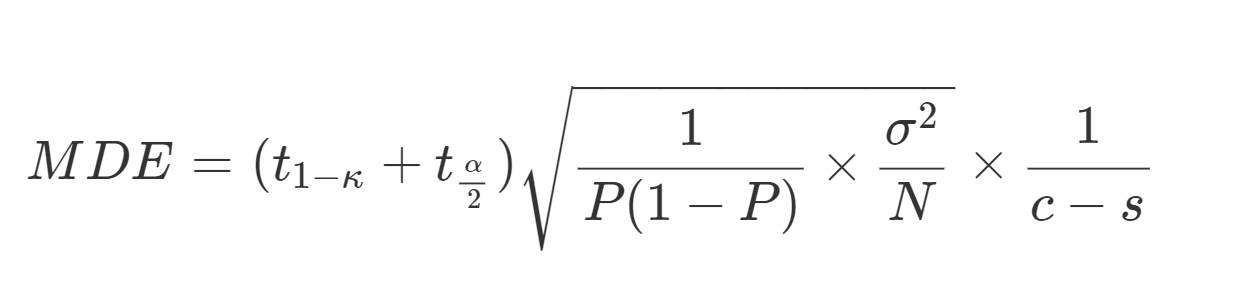 Power Calculations in Practice
Many of the parameters in the power calculations are unknown
Need to know mean and variance in absence of experiment (get from previous lit)
Correlation of outcome of interest between groups (do calculations at a variety of levels).
The expected effect size
Budgets are usually the binding constraint
Use the power calculations to help optimally design the experiment within the given budget constraint
For next class
run jupyter notebook on power calcs (and play around with the parameter values)
[Speaker Notes: Other power calc software: https://wtgrantfoundation.org/optimal-design-with-empirical-information-od]
Practical Design and Implementation Issues
Unit of Randomization
Randomizing at the individual level
Randomizing at the group level “Cluster Randomized Trial”

Which level to randomize?
What unit does the program target for treatment?
What is the unit of analysis?
How to Choose the Level
Nature of the Treatment
How is the intervention administered?
What is the unit of intervention?
How wide is the potential impact?
Spillovers and GE effects
Power requirements: larger the groups the larger the larger the total sample size 
Generally, best to randomize at the level at which the treatment  is administered.
How to Choose the Level
Suppose an intervention targets health outcomes of children through info on hand-washing. What is the appropriate level of randomization?
Child level
Household level
Classroom level
School level
Village level
Don’t know
Possible Designs
Simple lottery 
Randomization in the “bubble”
Randomized phase-in
Rotation
Encouragement design

Note: These are not mutually exclusive.
Simple Lottery
Ideally start with a sample frame
Pull out of a hat/bucket
Use a random number generator in a spreadsheet program to order observations randomly
With replacement?
Proportional entry?
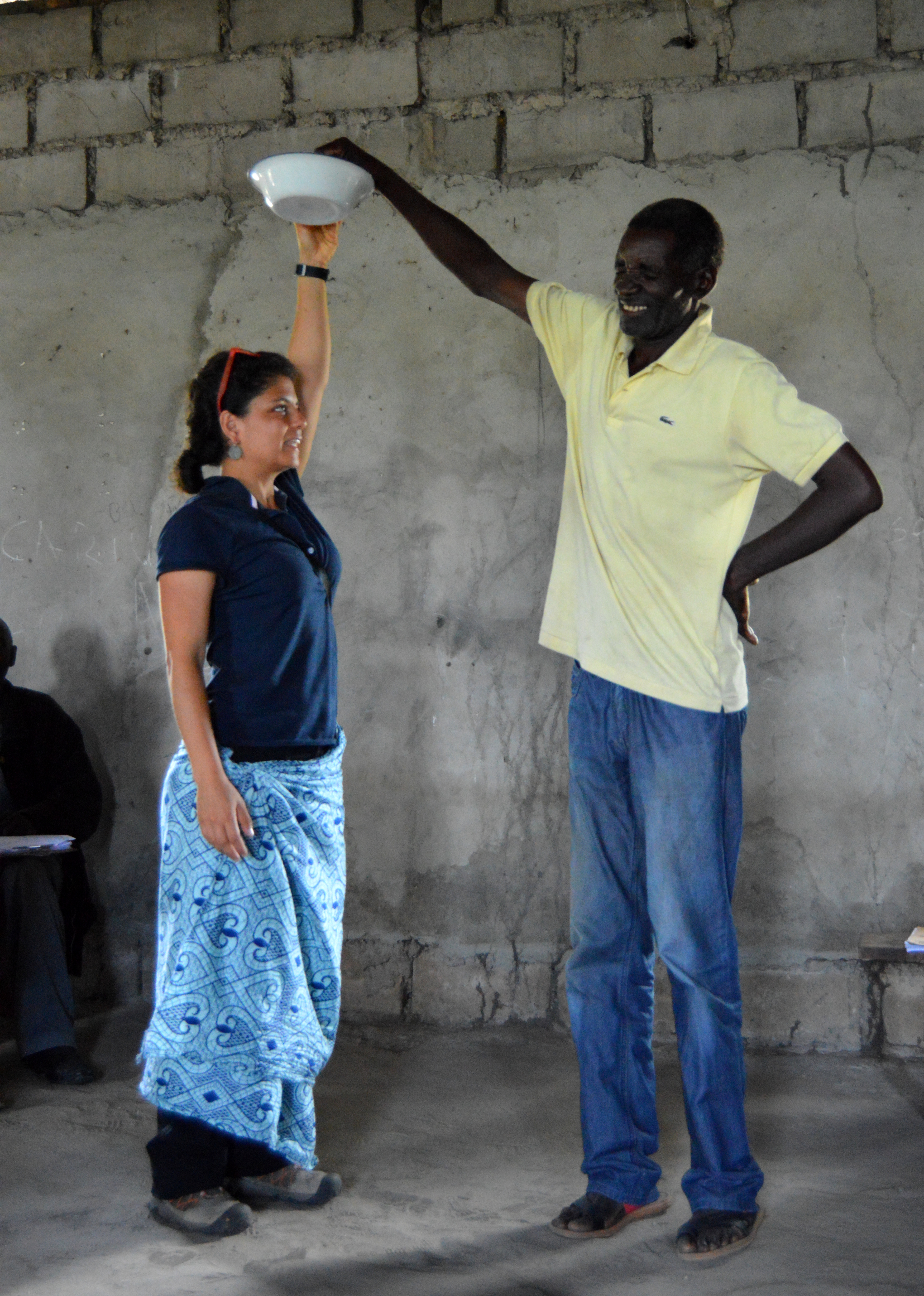 Randomization in “The Bubble”
Sometimes a partner may not be willing to randomize among eligible people.
Partner might be willing to randomize in “the bubble.”
People “in the bubble” are people who are borderline in terms of eligibility
Just above the threshold  not eligible, but almost
What treatment effect do we measure? What does it mean for external validity?
Randomization in “the bubble”
Treatment
Within the bubble, compare treatment to control
Non-participants
(not eligible)
Participants
(eligible)
Control
45
Randomized Phase-In
Everyone gets program eventually
What determines which schools, branches, etc. will be covered in which year?
Advantages
Everyone gets something eventually
Provides incentives to maintain contact
Concerns
Can complicate estimating long-run effects
Care required with phase-in windows
Do expectations change actions today?
Phase-in design
3
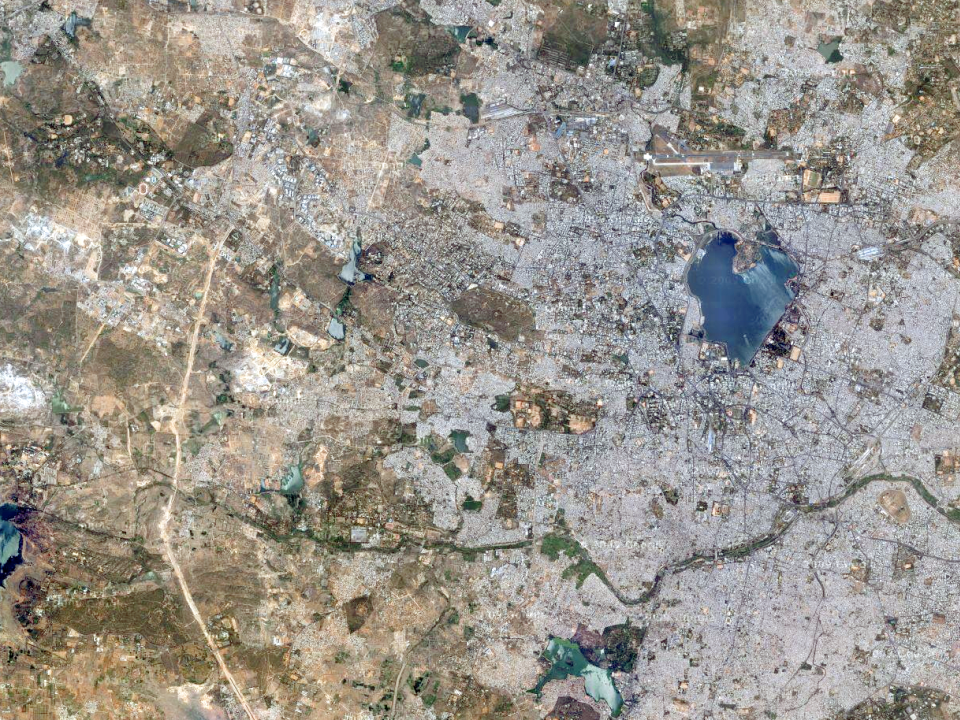 1
2
3
Round 1
Treatment: 1/3
Control: 2/3
3
3
1
3
3
1
1
3
1
Round 2
Treatment: 2/3
Control: 1/3
3
3
3
3
3
Randomized evaluation ends
1
1
1
2
2
2
Round 3
Treatment: 3/3
Control: 0
1
1
3
3
3
2
1
1
3
3
2
1
1
2
2
2
2
2
2
2
2
2
2
Rotation Design
Groups get treatment in turns
Advantages
Perceived as fairer; easier to get accepted
Concerns
If people in Group B anticipate they’ll receive the treatment the next period, they can have a different behavior in the first period
Impossible to measure long-term impact since no control group after first period
Rotation design
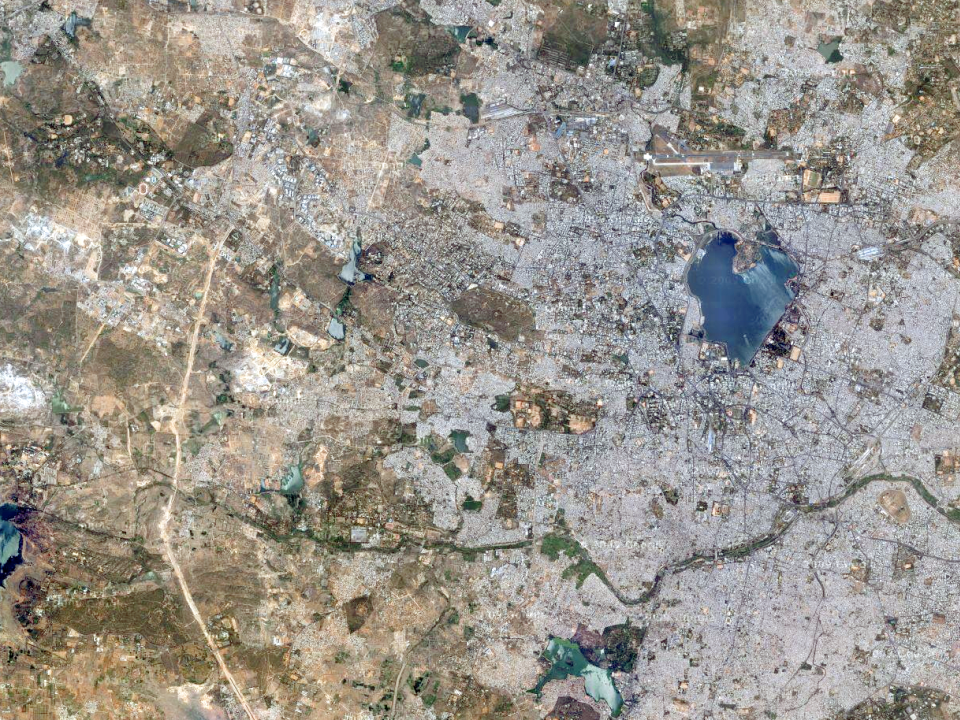 Round 1
Treatment: 1/2
Control: 1/2
Round 2
Treatment from Round 1  Control
——————————————————————————
Control from Round 1  Treatment
“Want to Survey Me? Then Treat Me”
Phase-in may not provide enough benefit to late round participants
Cooperation from control group may be critical


Consider within-group randomization
All participants get some benefit
Concern: increased likelihood of contamination
Encouragement Design
Sometimes it’s practically or ethically impossible to randomize program access
But most programs have less than 100% take-up
Randomize encouragement to receive treatment
Encouragement design
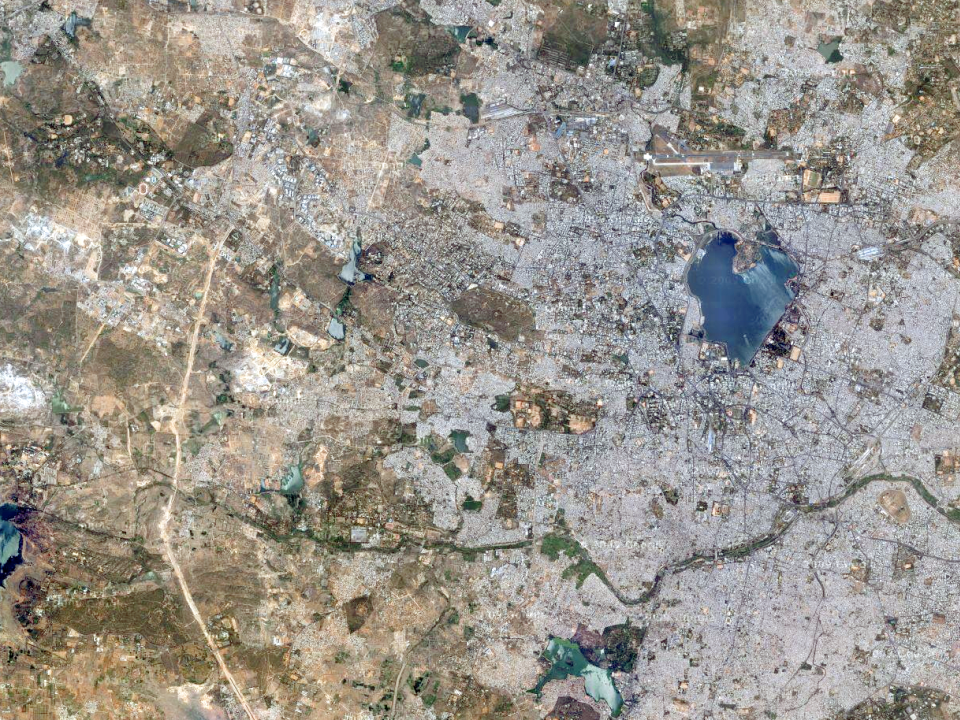 Encourage
Do not encourage
participated
did not participate
Complying
Not complying
Encouragement design
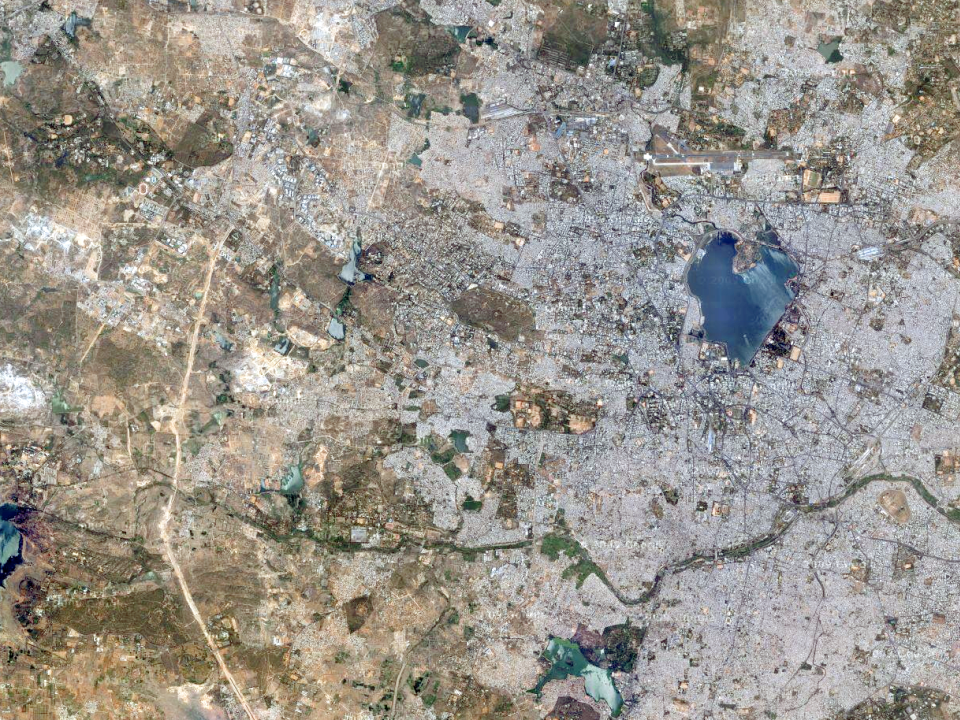 Encourage
compare encouraged to not encouraged
Do not encourage
These must be correlated
do not compare participants to non-participants
participated
did not participate
adjust for non-compliance in analysis phase
Complying
Not complying
53
What Is “Encouragement”?
Something that makes some folks more likely to use program than others
Not itself a “treatment”
For whom are we estimating the treatment effect?
Crucial:
Think about who responds to encouragement
Are they different from the whole population?
Stratification or Blocking
Objective: balancing your sample when you have a small sample

What is it: 
Dividing the sample into different subgroups
Assigning treatment and control with precise proportions, within each subgroup
When to Stratify
Stratify on variables that could have important impact on outcome variable
Stratify on subgroups that you are particularly interested in (where may think impact of program may be different)
Stratification more important with small sample frame
Can get complex to stratify on too many variables
Makes the draw less transparent the more you stratify
Varying Levels of Treatment
Some schools are assigned full treatment
All kids get pills
Some schools are assigned partial treatment
50% are designated to get pills
Testing subsidies and prices
Relative Size of Treatments
All depends on relative weight of importance to the researcher
2 (similar) treatments and 1 control:
If you want to maximize the any treatment vs control test: 25/25/50.
If you want to maximize all pairwise tests equally: 33/33/33.
If you want to maximize the T1 vs T2 test: maybe 40/40/20.
Data Collection – The Baseline Survey
In theory pure randomization renders baseline surveys unnecessary
So, why is it still important to conduct them?
Generates control variables that reduce variance in outcome
Makes it possible to examine interactions between initial conditions and the impact of the program
Provides an opportunity to check if randomization was successful
Offers opportunity to test and refine data collection procedures
A Practical Example
Your agency is implementing an irrigation program in several villages in a developing country
They’ve asked you to design an RCT to measure the impact of the project.
How would you design the RCT?
What would you measure?
What will you randomize over?
How many people will you include?
What things could go wrong?